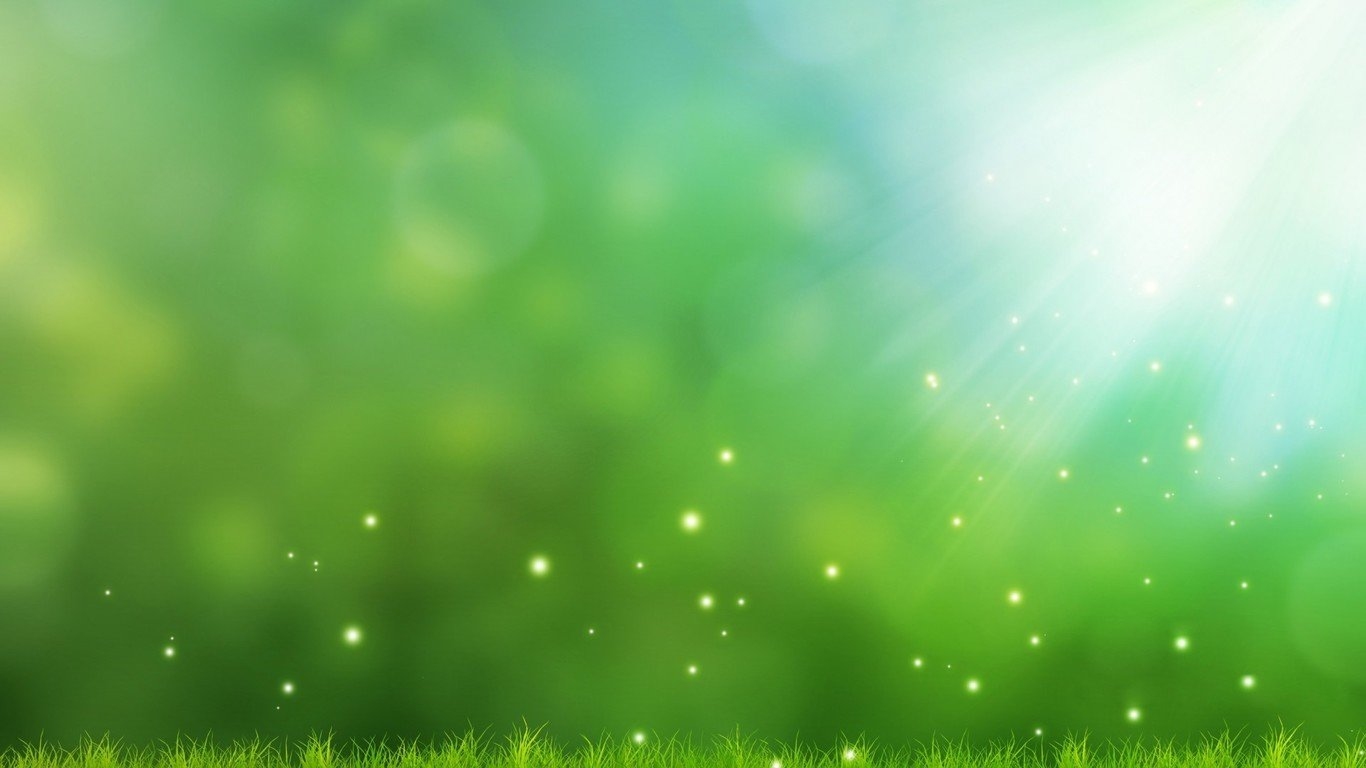 S63   昨日，今日，到永遠  Yesterday, Today, Forever
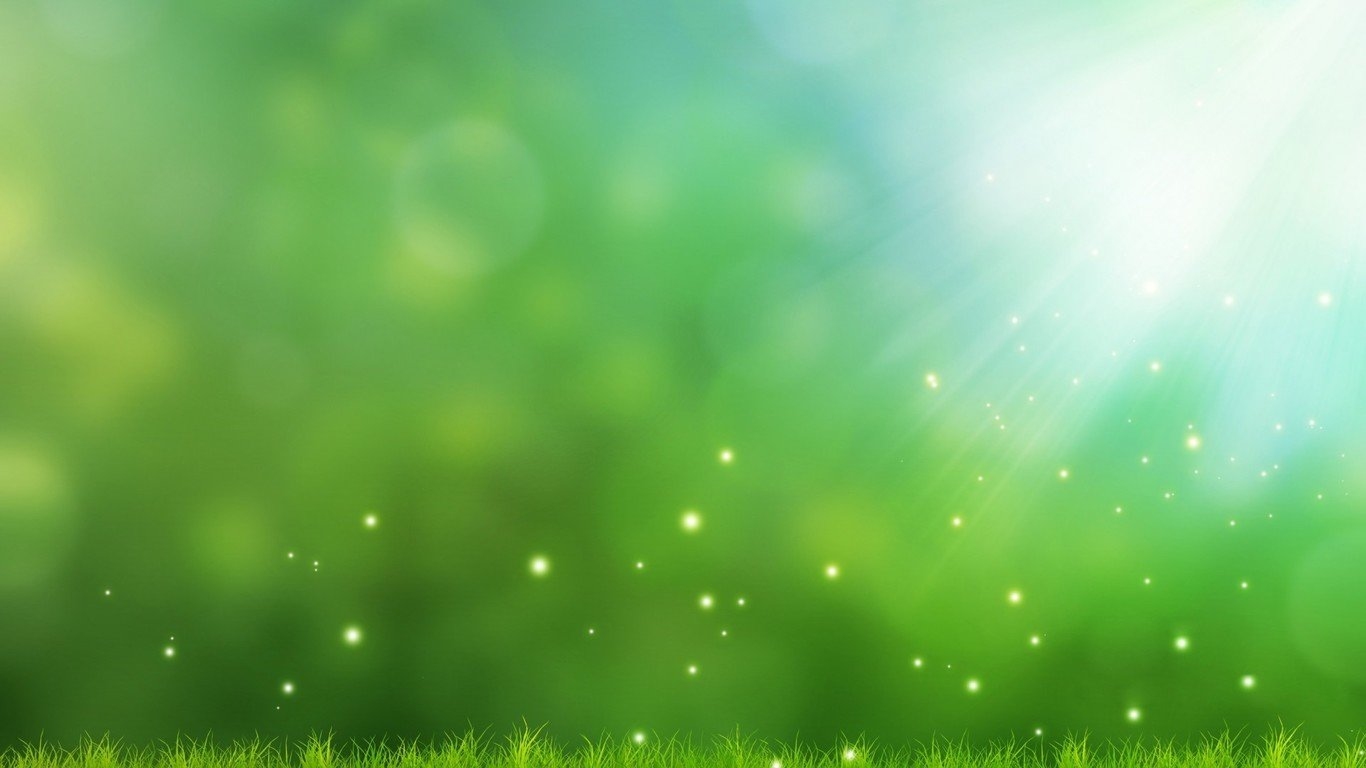 昨日，今日，直到永遠，
耶穌不改變；
天地萬物都要改變，
耶穌不改變！
Yesterday, today, forever,
Jesus is the same
All may change, but Jesus never
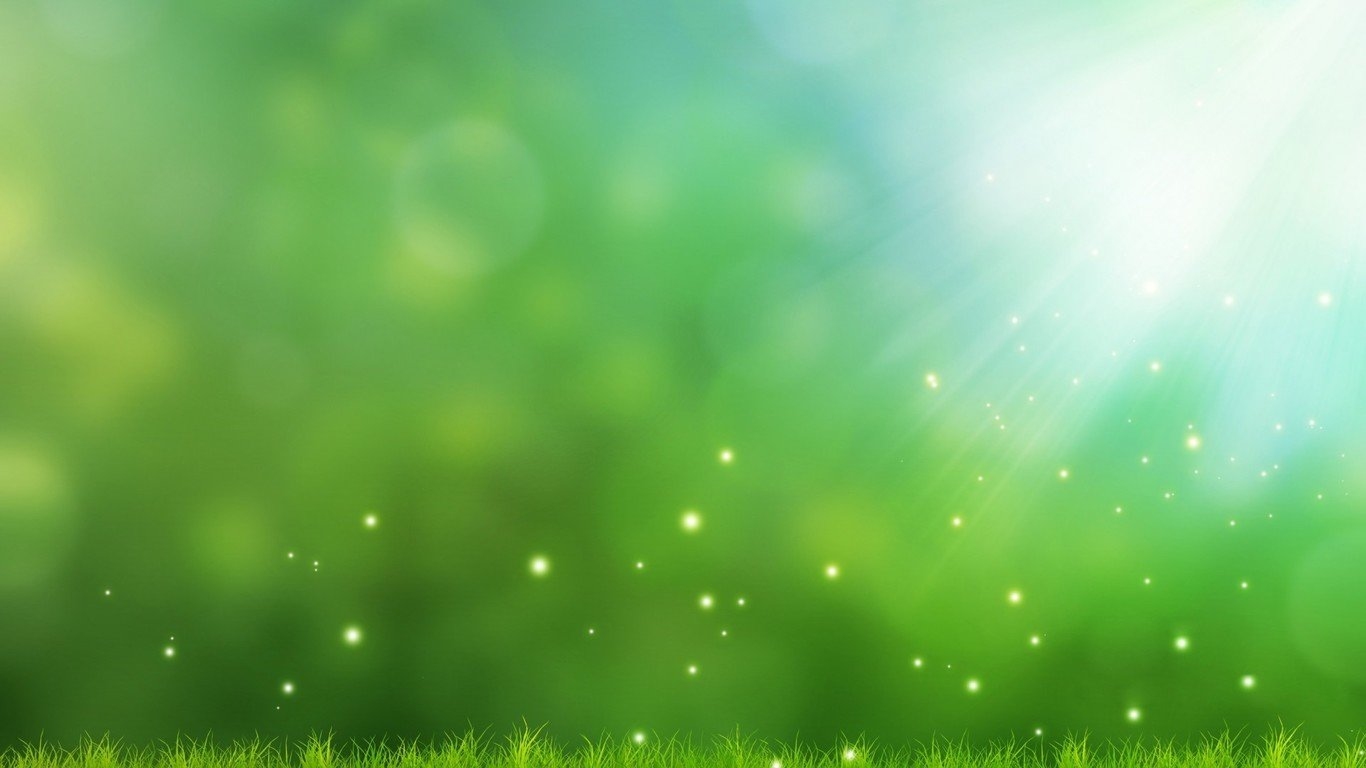 榮耀歸主名！
榮耀歸主名！
天地萬物都要改變，
耶穌不改變！
Glory to His name! Glory to His name
All may change, but Jesus never!
Glory to His name!